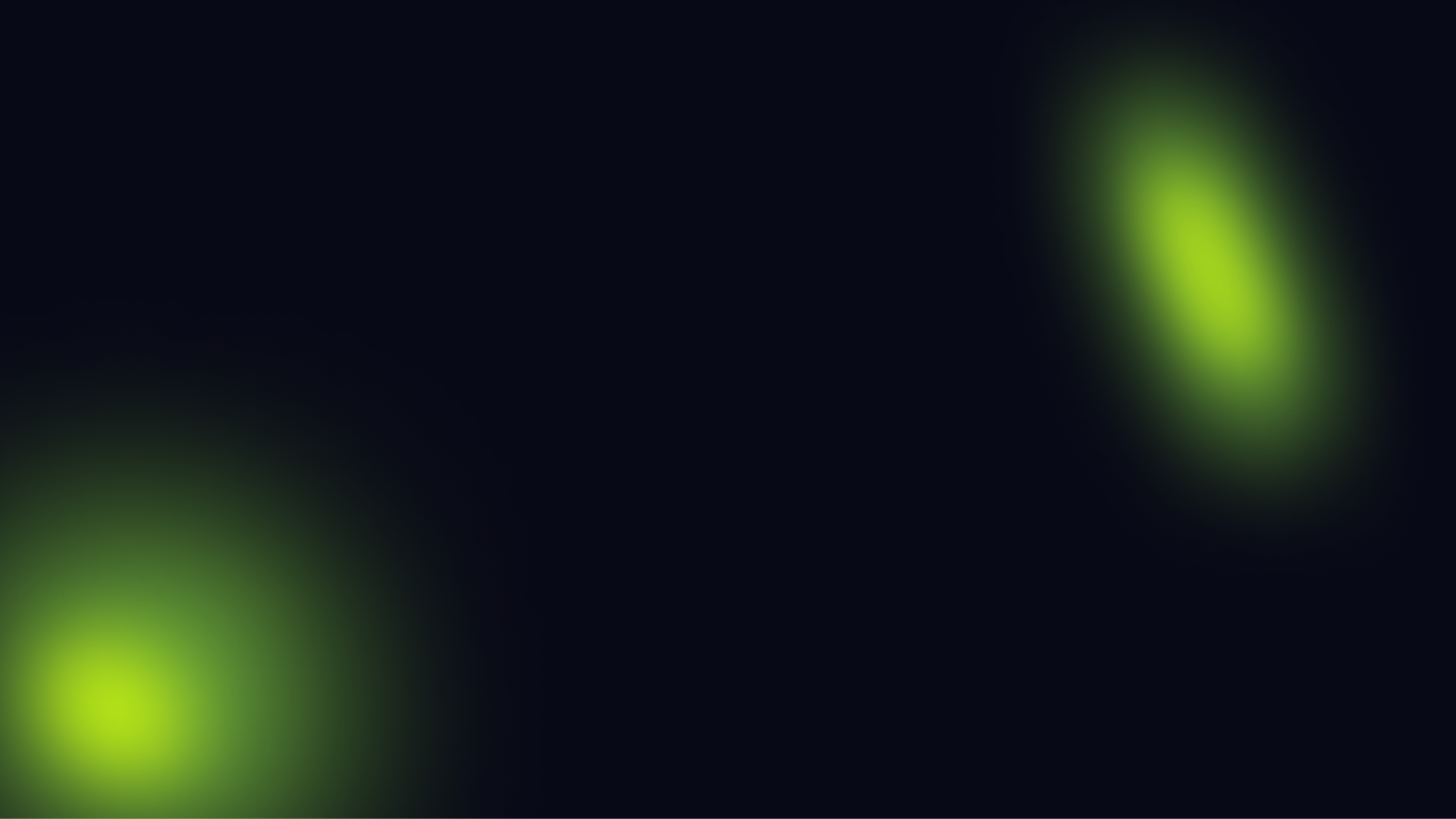 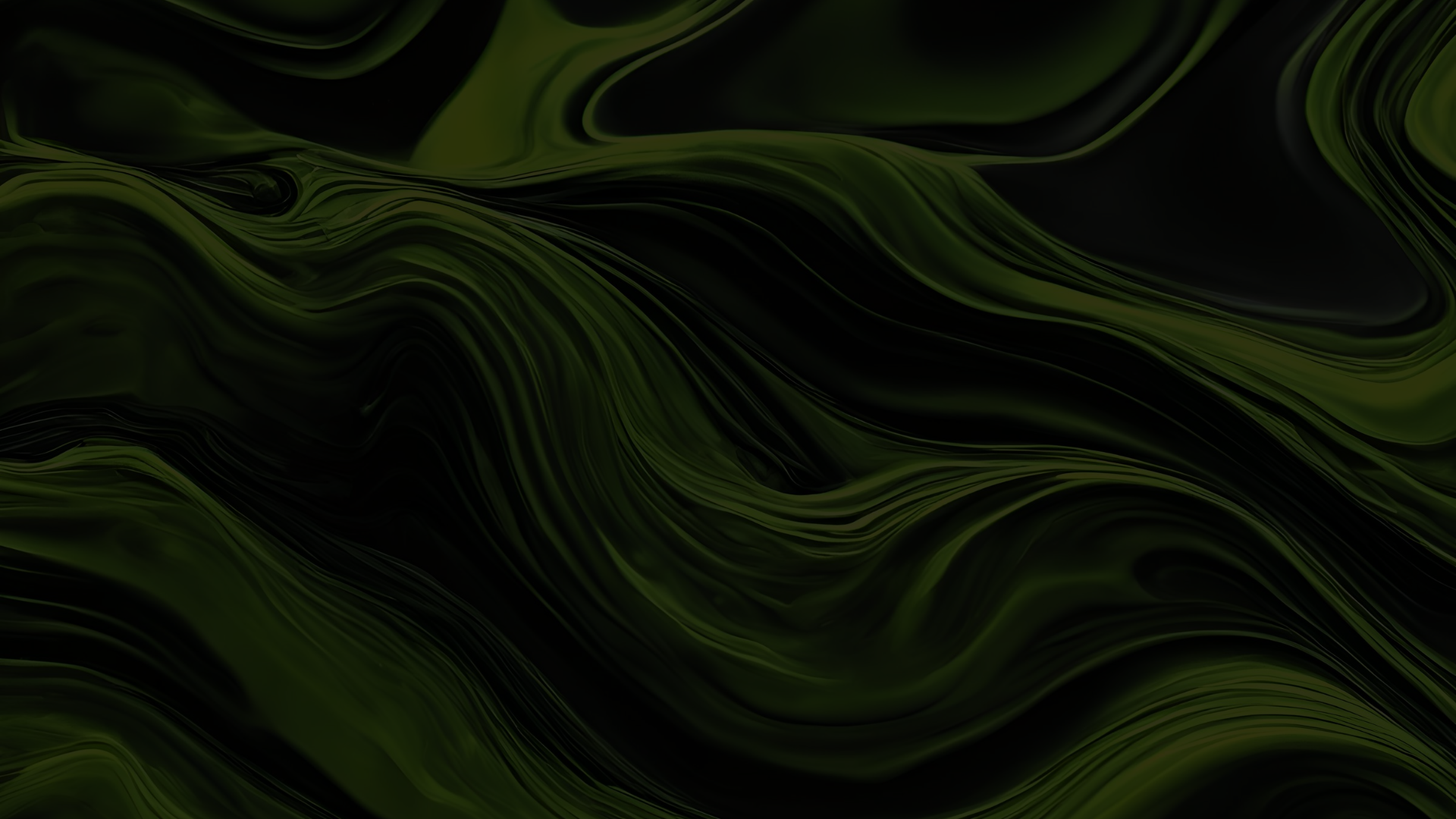 Bosques Terrestres
Los bosques terrestres son ecosistemas naturales con una elevada densidad de árboles y diversidad biológica.
by Mia Juanita Rosado Toledo
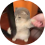 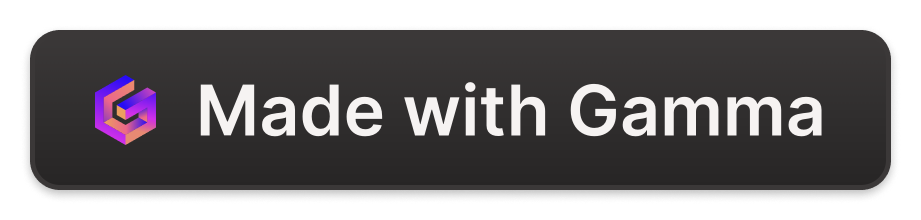 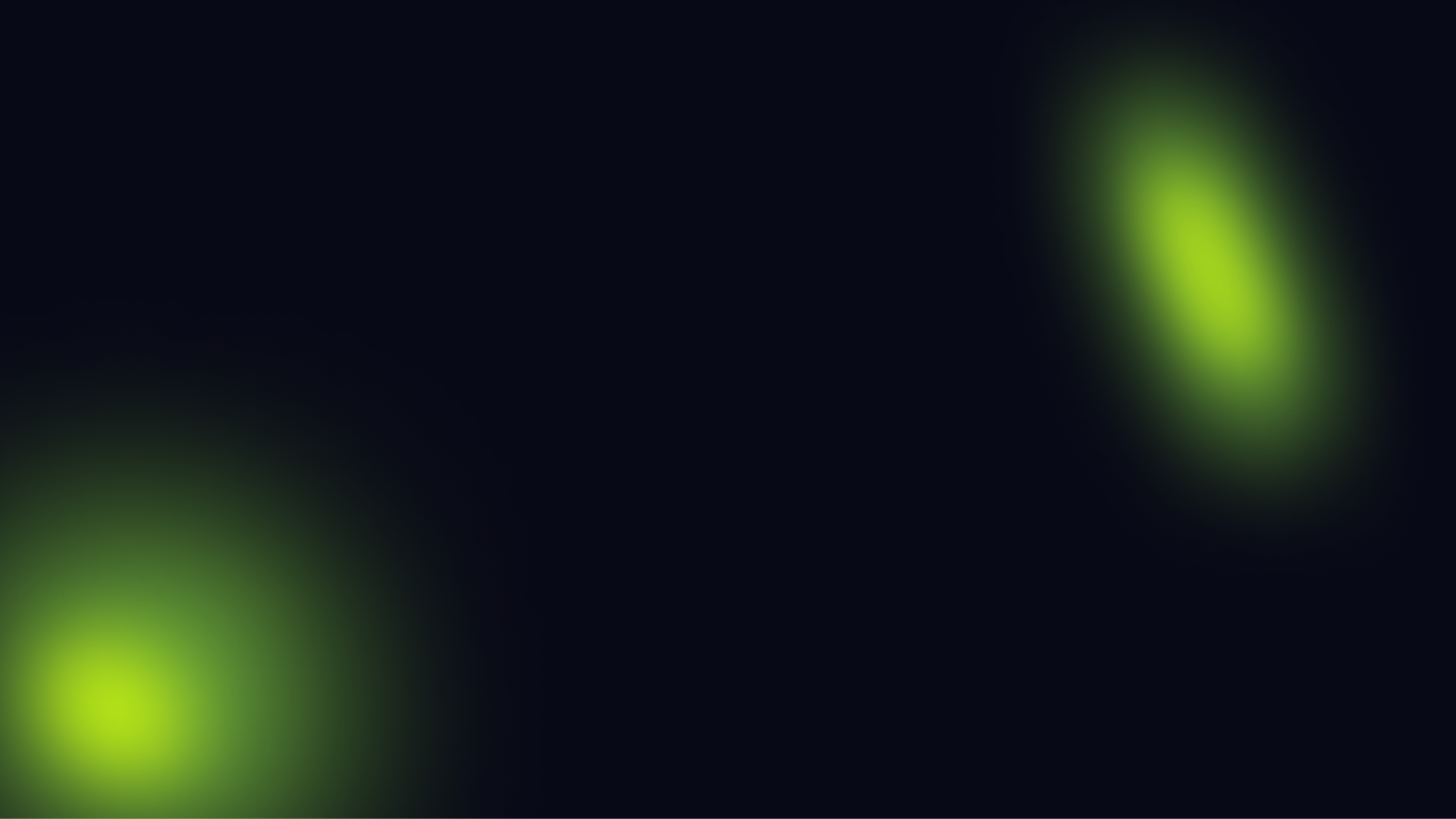 Importancia de los bosques terrestres
Los bosques terrestres desempeñan un papel crucial en la purificación del aire, la regulación del clima y el mantenimiento de la biodiversidad.
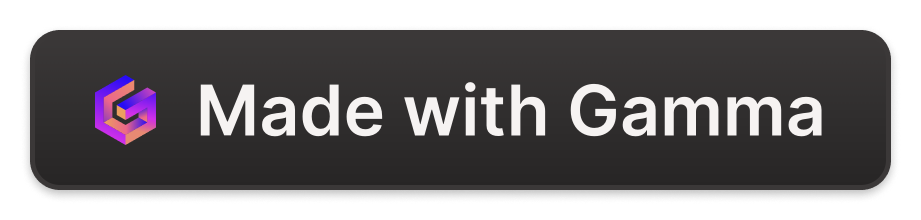 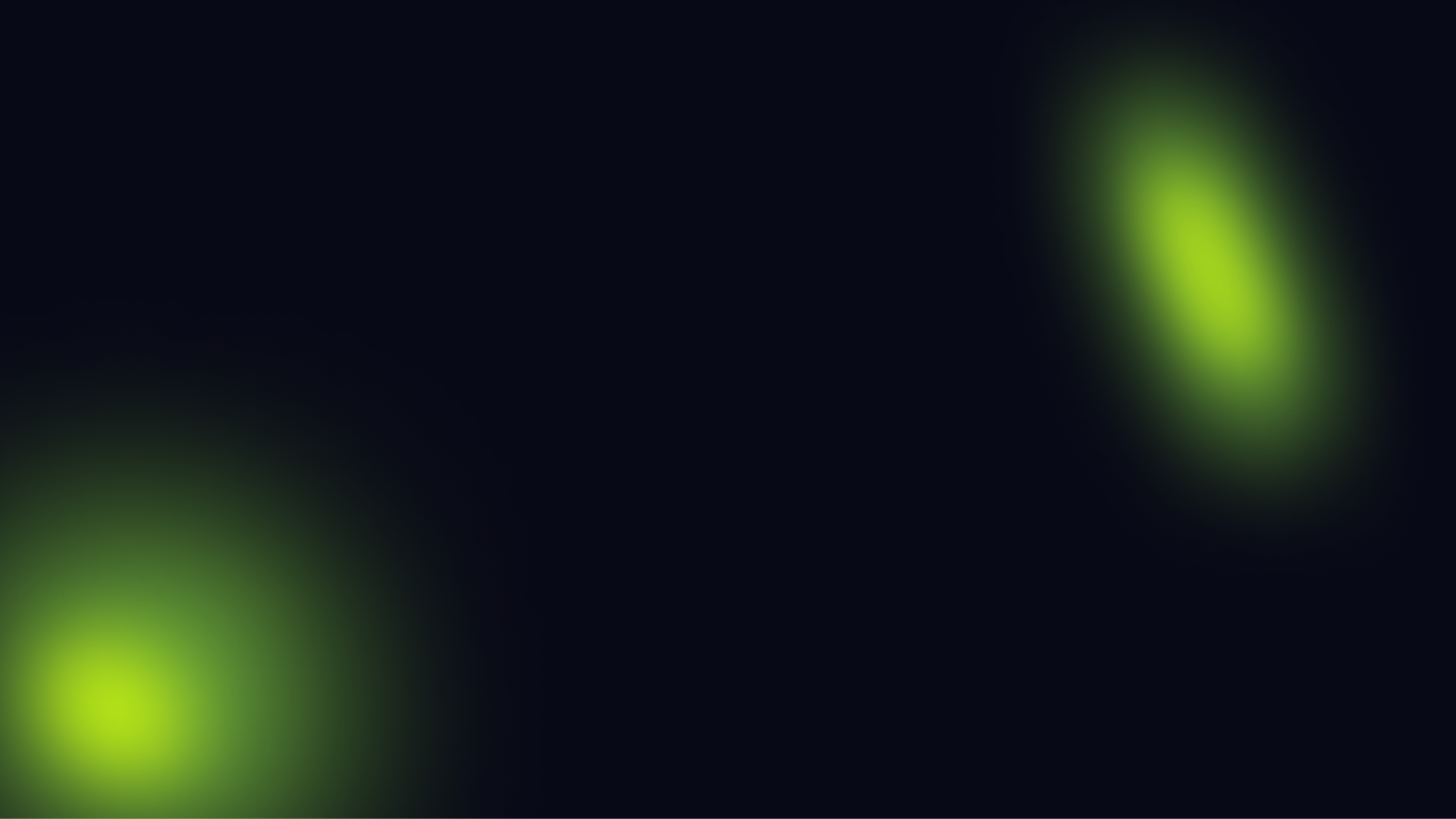 Tipos de bosques terrestres
Existen varios tipos de bosques terrestres, incluyendo bosques tropicales, boreales, templados, y mixtos.
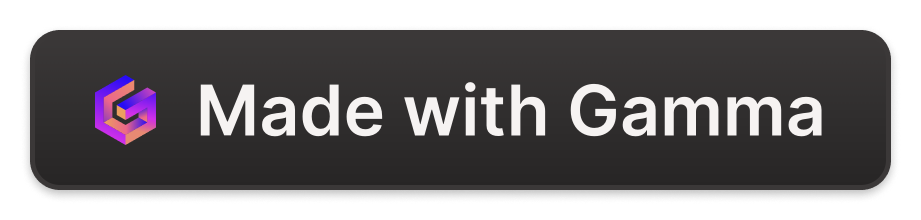 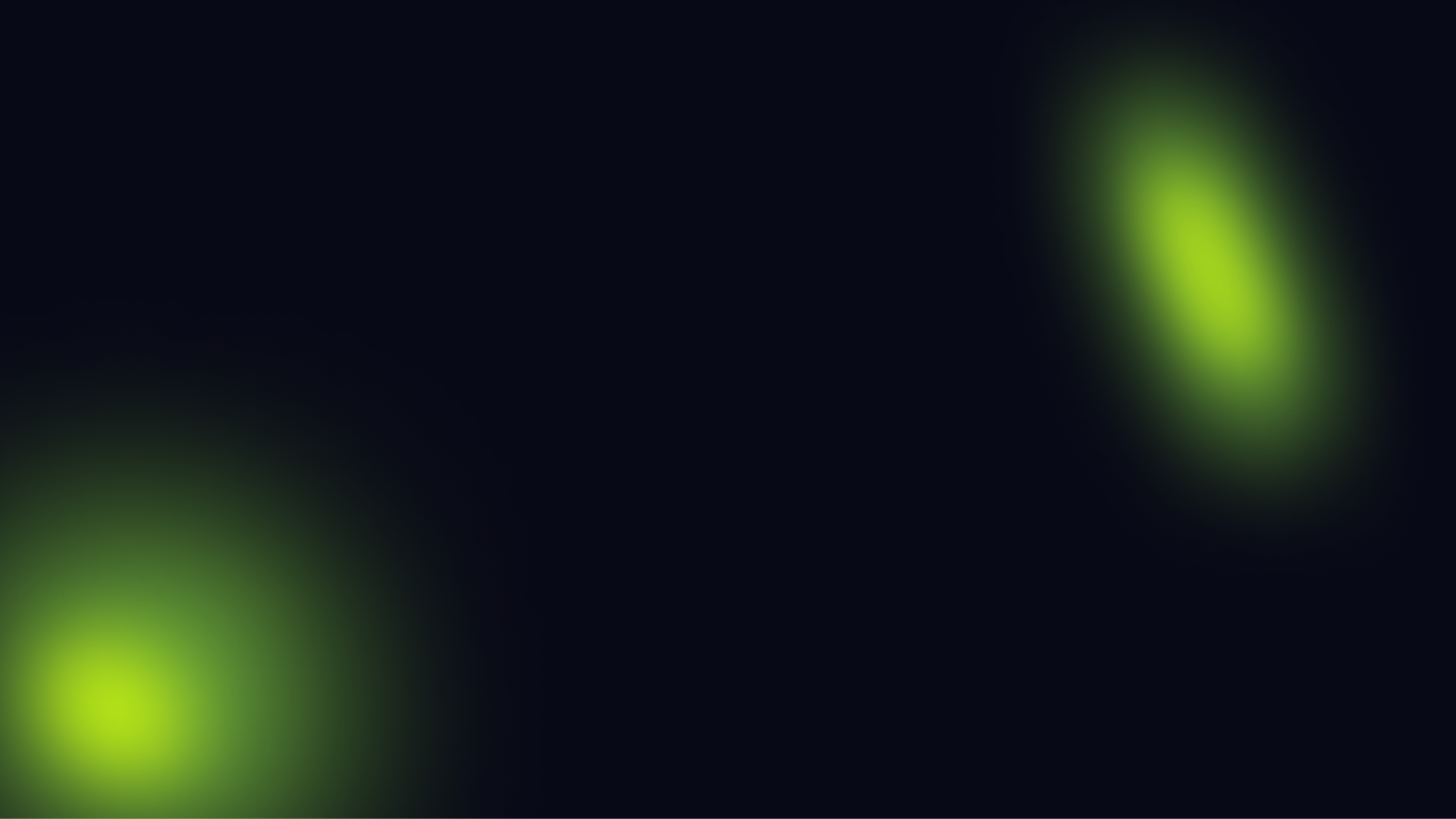 Distribución geográfica de los bosques terrestres
Los bosques terrestres se distribuyen por todo el mundo, abarcando desde las regiones tropicales hasta las polares.
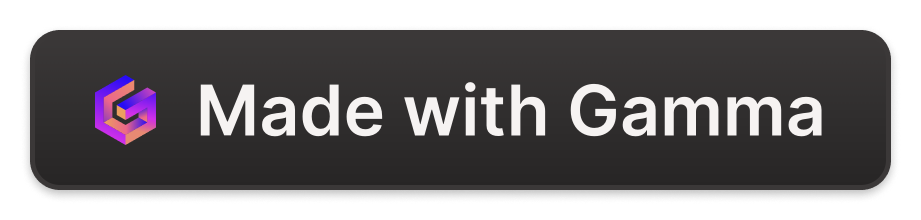 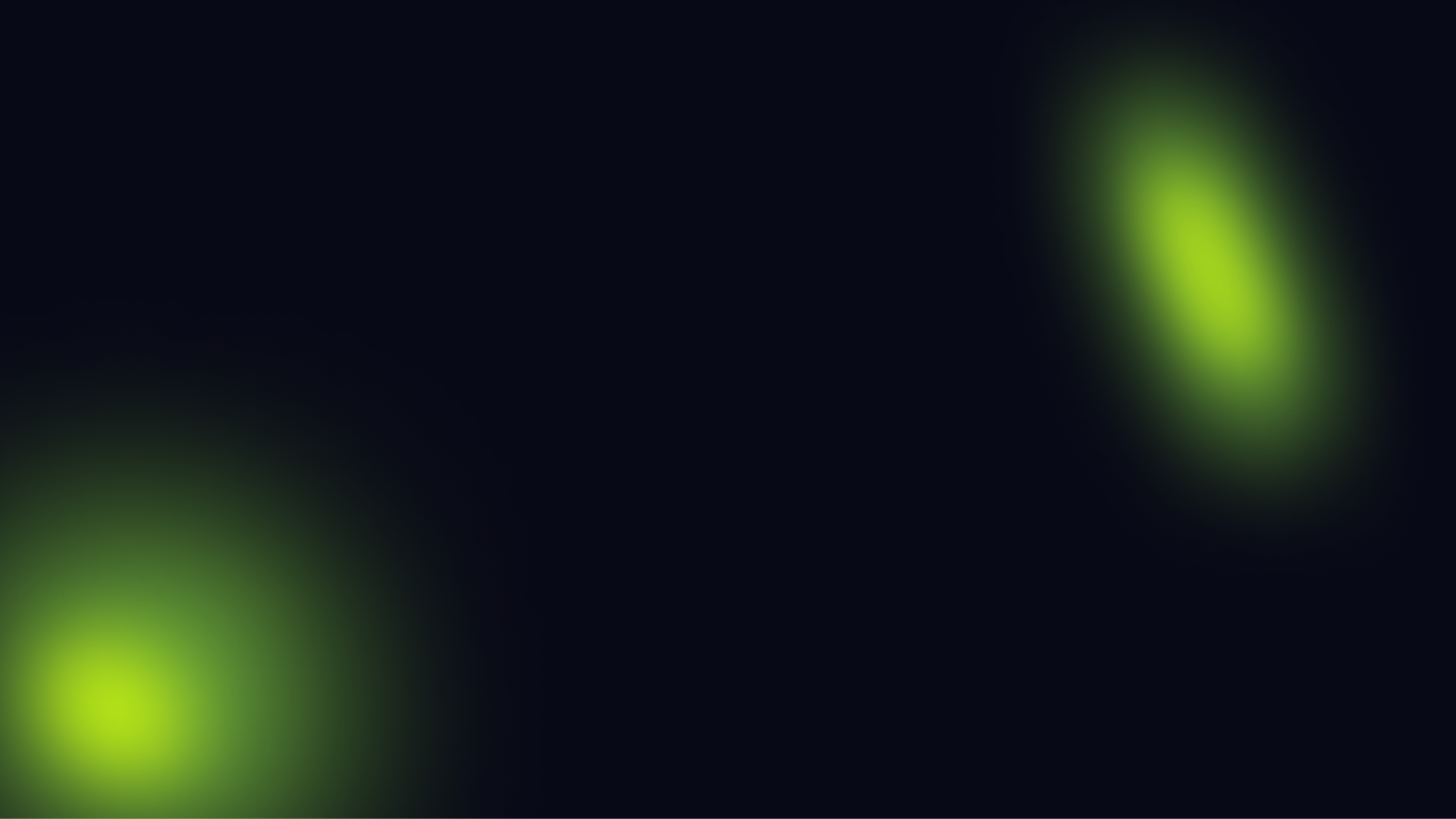 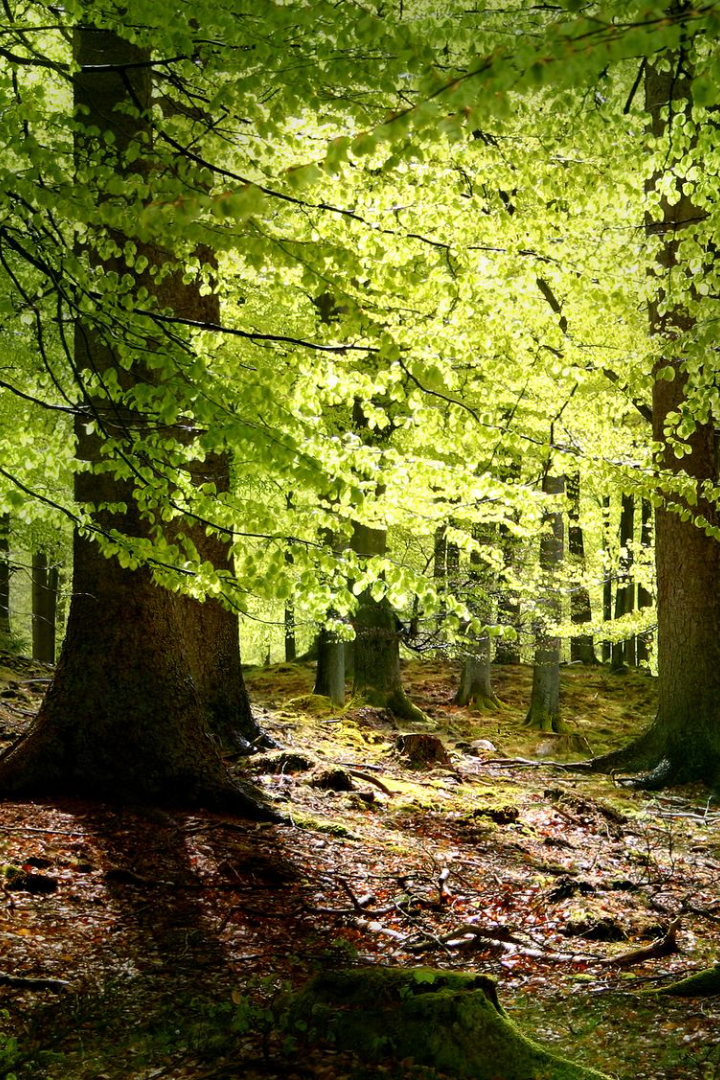 Ecosistemas y biodiversidad en los bosques terrestres
Los bosques terrestres albergan una gran diversidad de flora y fauna, formando intrincados ecosistemas interdependientes.
La biodiversidad de estos bosques es esencial para el equilibrio ambiental global.
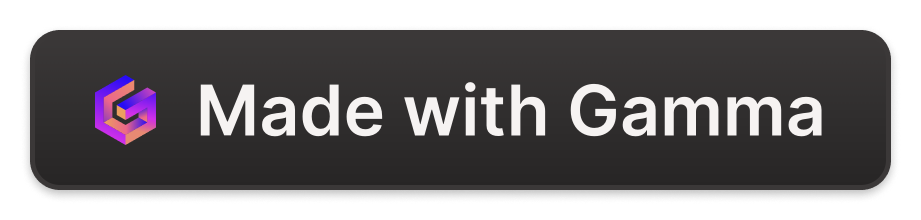 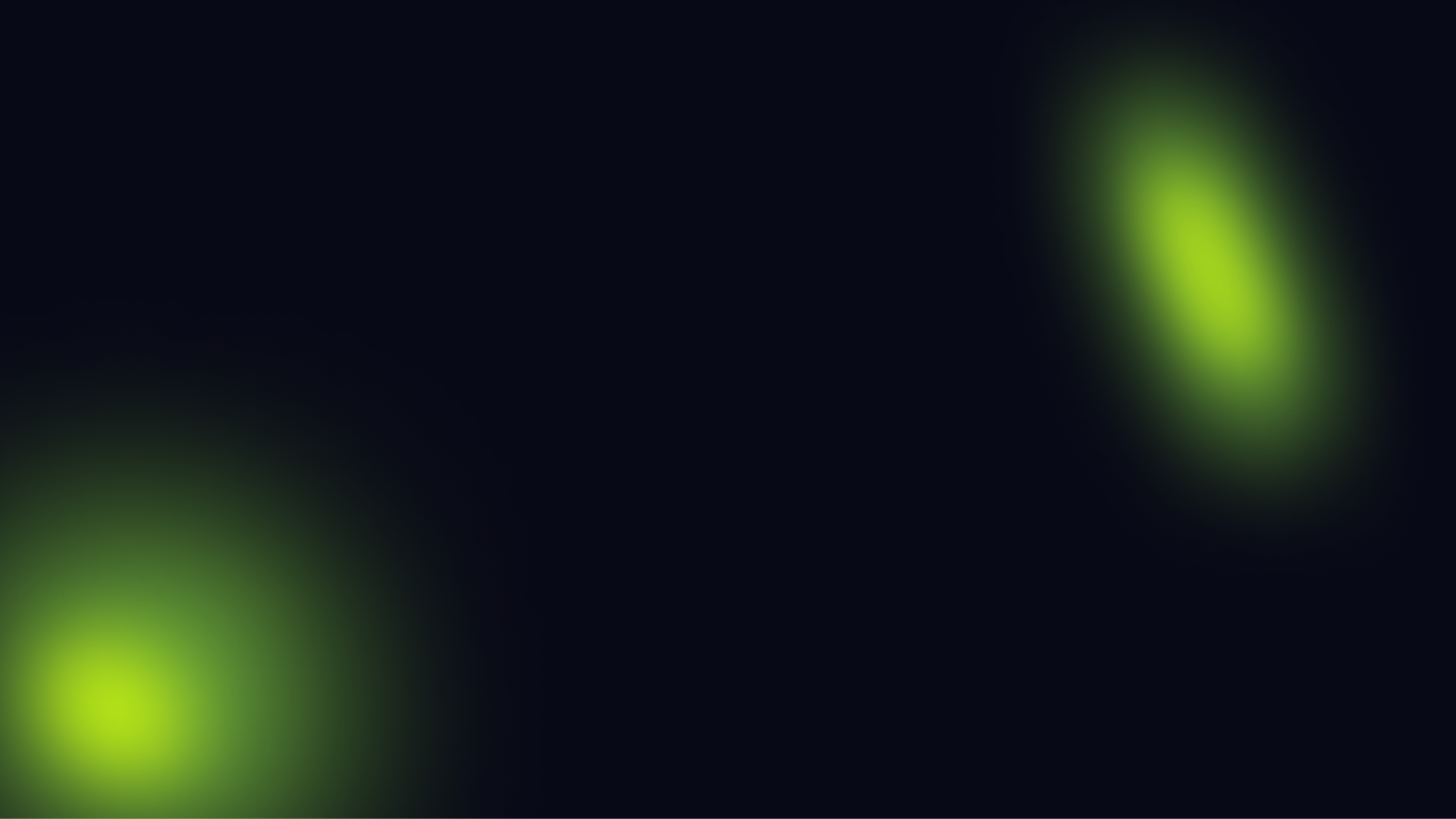 Amenazas y desafíos para los bosques terrestres
La deforestación, la fragmentación del hábitat, y el cambio climático representan amenazas significativas para la salud de los bosques terrestres.
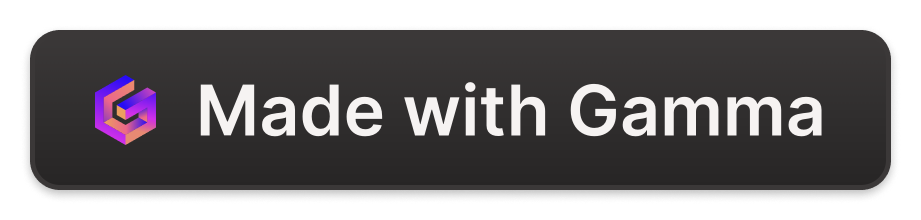 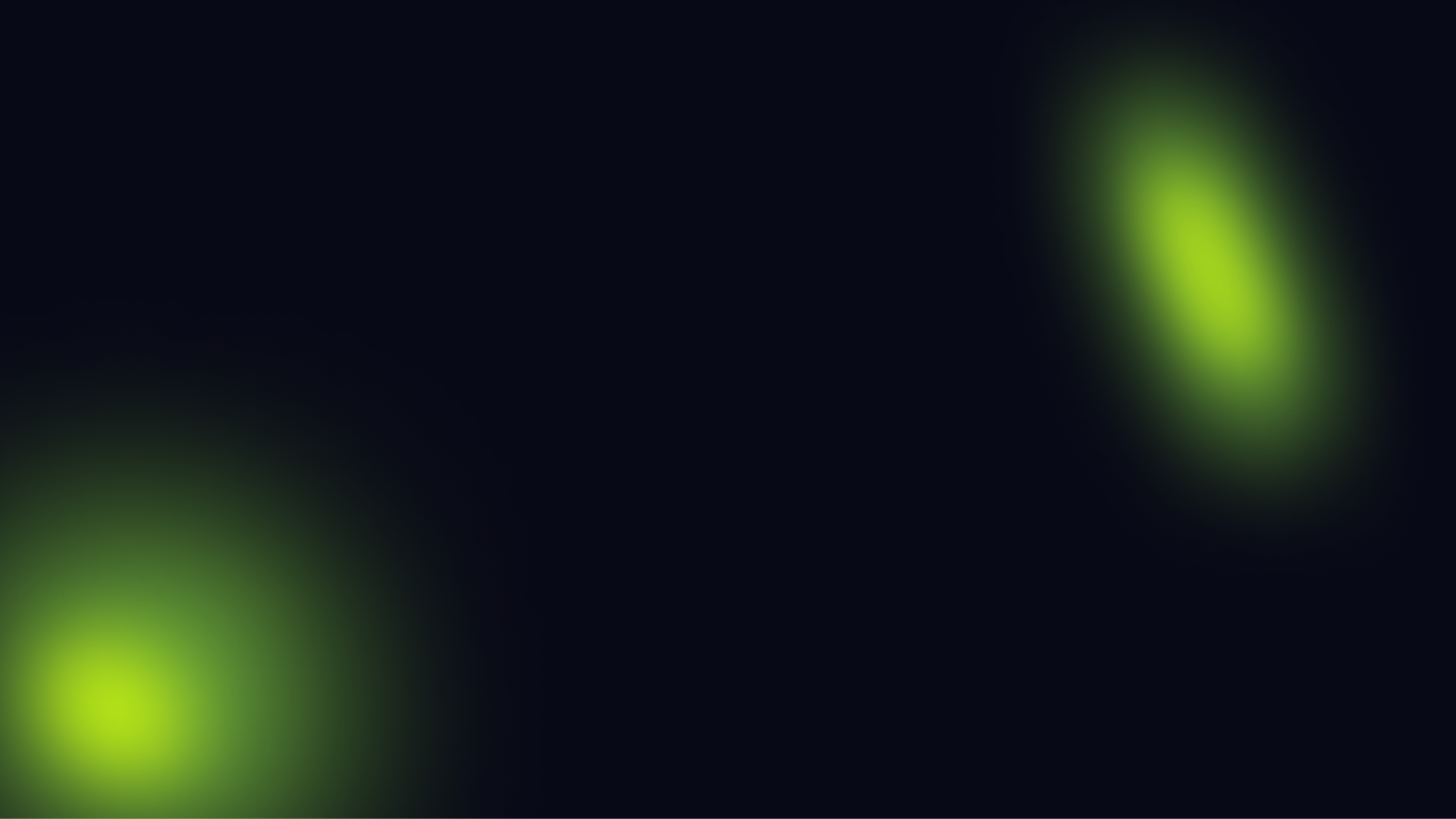 Conservación y manejo sostenible de los bosques terrestres
El manejo forestal sostenible, la protección de áreas forestales clave y la promoción de prácticas de tala cuidadosa son esenciales para la conservación a largo plazo de los bosques terrestres.
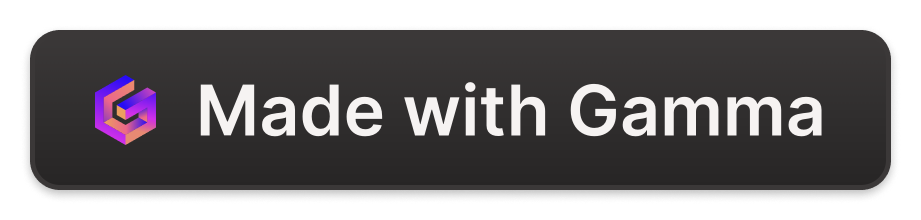 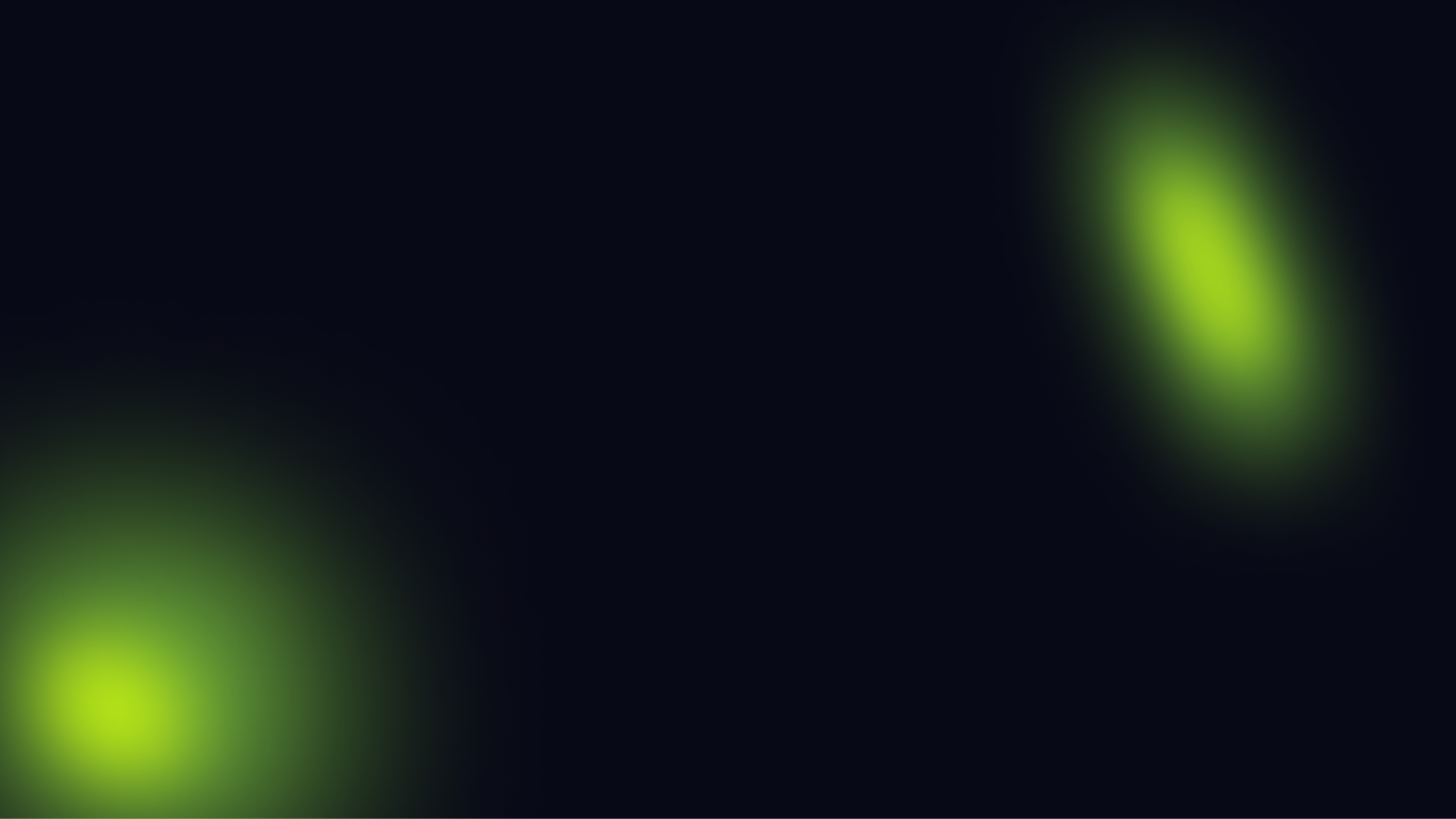 Beneficios económicos de los bosques terrestres
Los bosques terrestres proporcionan una amplia gama de beneficios económicos, incluyendo productos madereros, turismo ecológico y servicios de sumidero de carbono.
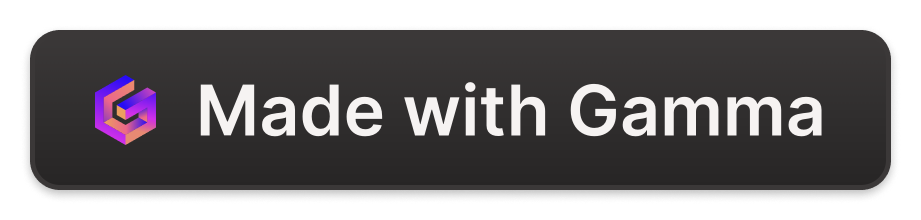 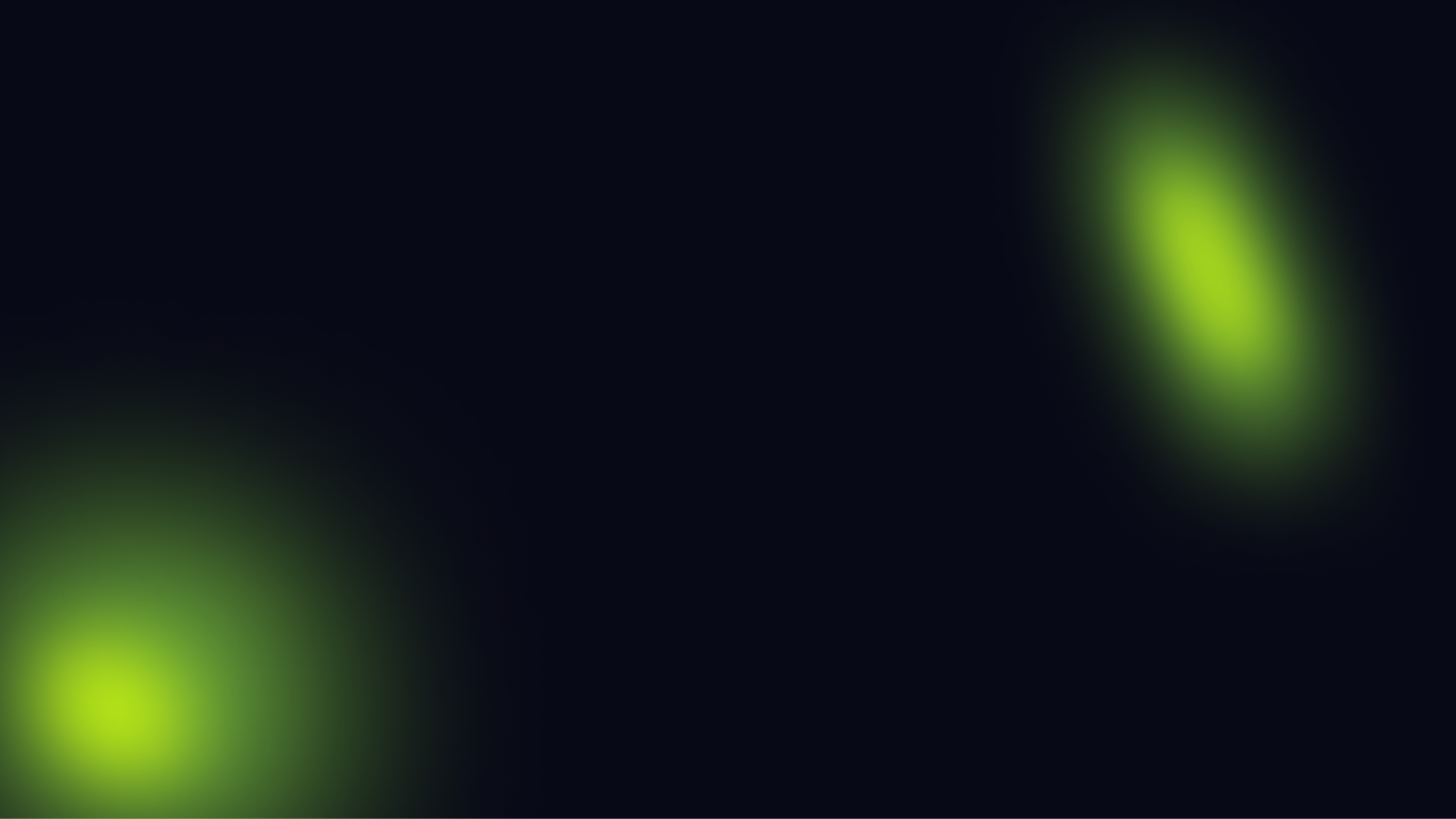 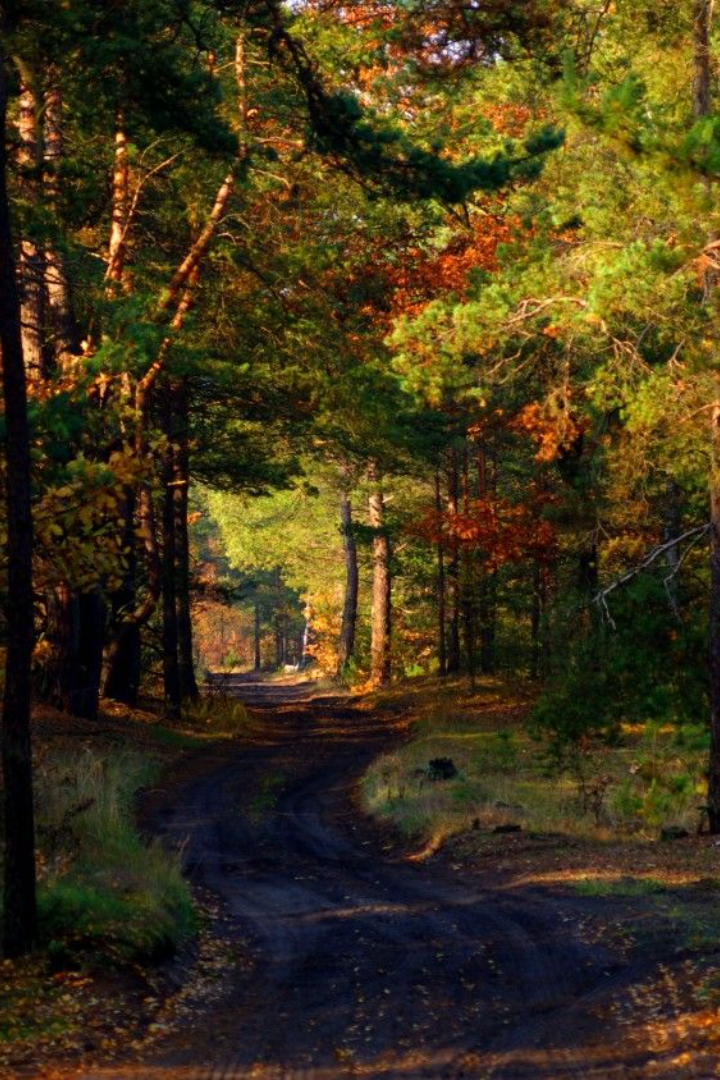 Rol de los bosques terrestres en el cambio climático
Los bosques terrestres juegan un papel fundamental en la mitigación del cambio climático al actuar como sumideros de carbono y reguladores climáticos.
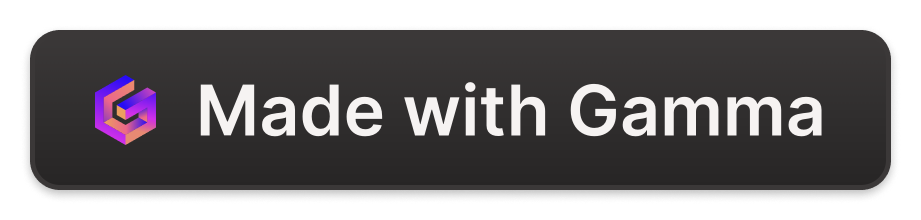 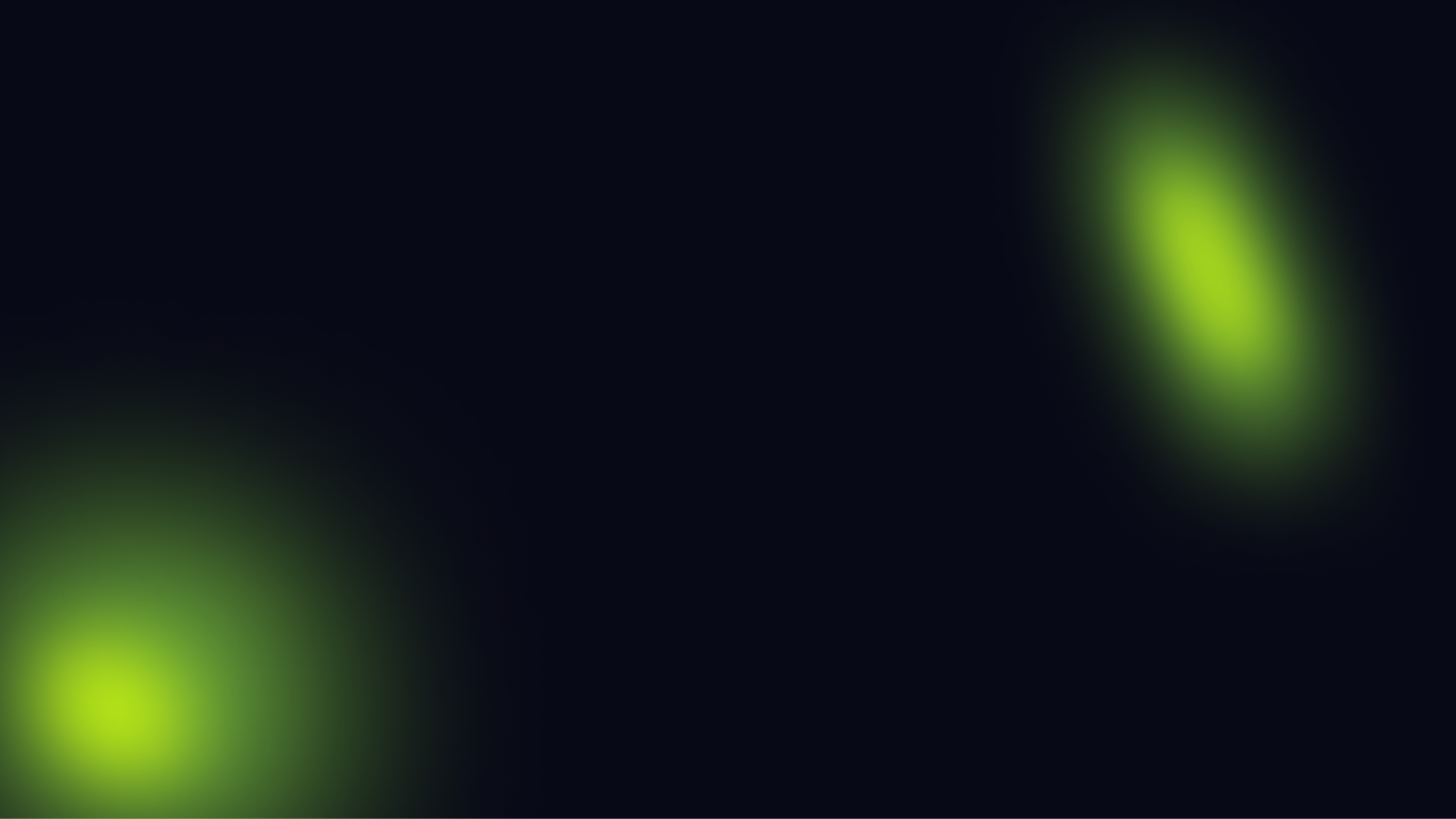 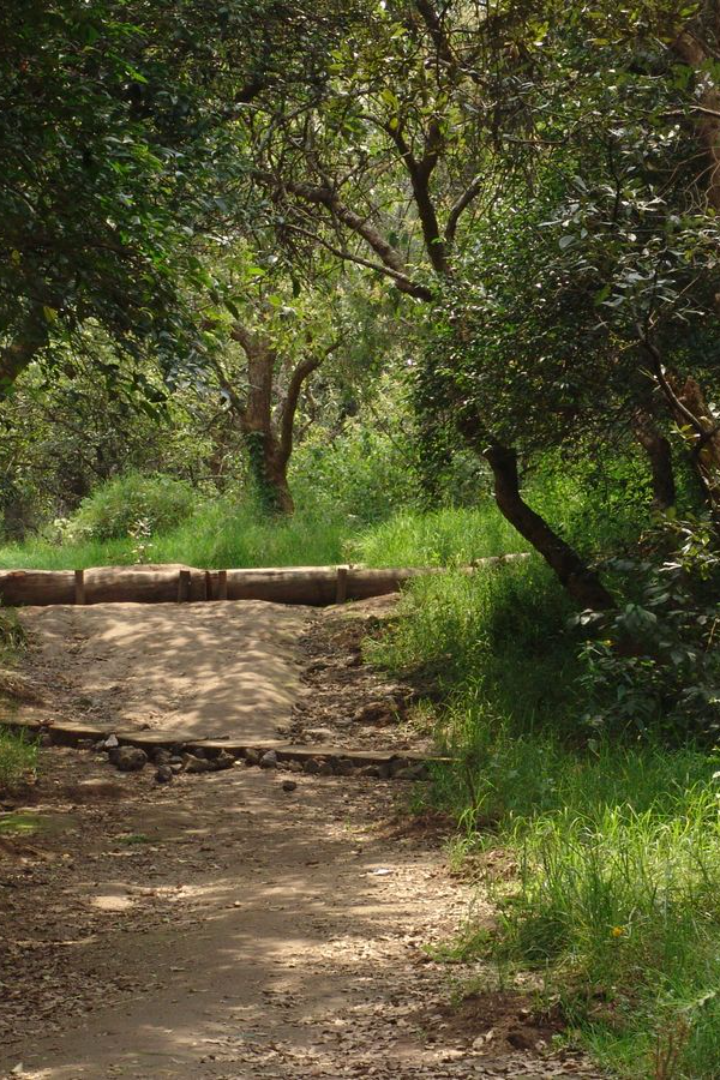 Conclusiones y recomendaciones para la protección de los bosques terrestres
La protección de los bosques terrestres requiere un enfoque integral que aborde la deforestación, la interferencia humana y el cambio climático para salvaguardar estos ecosistemas críticos para la vida en la Tierra.
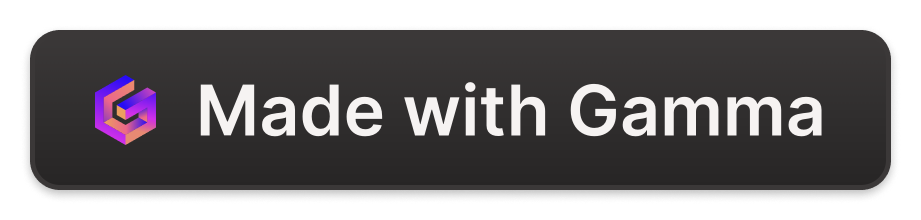